Мой ребенок не хочет идти в школу
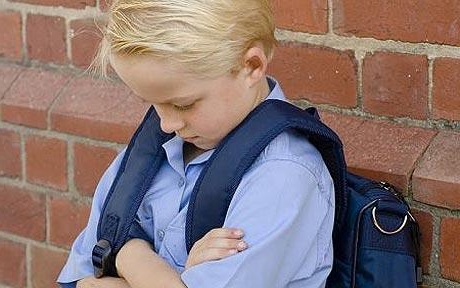 Заповеди воспитания:
Найдите в ребёнке что-нибудь достойное похвалы.
Не ругайте, а учите!
Оцените сильные стороны своих детей.
Развивайте в ребёнке уверенность в себе.
Научите своего ребёнка расслабляться.
Напоминайте ребенку о его успехах.
Идите к цели постепенно.
Никогда не забывайте, что воспитание – это длительный процесс, включающий в себя поддержку, поощрение и упорный труд .
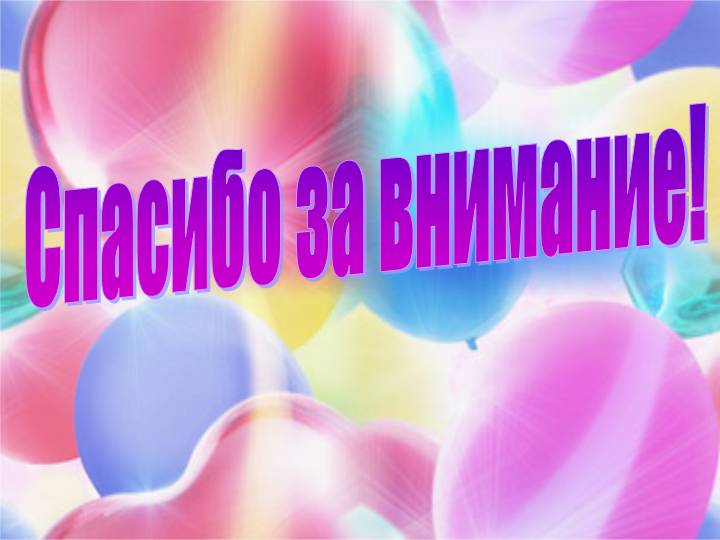